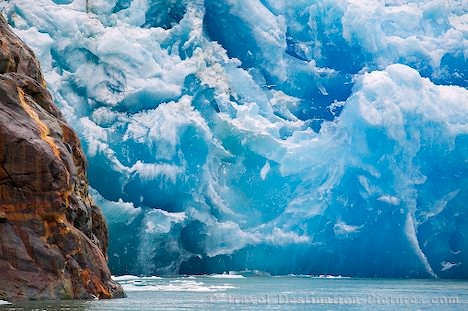 Glacial and periglaical landforms and processes
Glacial versus periglacial landforms
Glacial landforms are created directly by the movement and melting of glaciers. These landforms are the result of the erosive and depositional power of ice. 
Periglacial landforms also form in areas that are cold but not covered by glacial ice. These landscapes are shaped by freeze-thaw cycles, permafrost dynamics, and seasonal ground ice. 
While glaciers sculpt terrain through the movement of solid ice, periglacial processes alter the landscape through the expansion and contraction of water as it freezes and thaws in the soil.
Occur in high-latitude polar environments and high-altitude mountain environments (alpine)
Formed under the accumulation and recrystallization of snow
Flows slowly under the pressure of its own weight and the pull of gravity
Glacial mass balance is the difference between the amount of snow and ice a glacier gains and the amount it loses over a a year. It reflects whether it is growing, shrinking, or remaining stable
Glaciers: a large mass of perennial ice fully or partially resting on land
Types of glaciers
Cirque glaciers – form in the upper head of a valley in a mnt range. These can grow over time and begin flowing downhill as valley glaciers
Valley glaciers - flow down mountain valleys glaciers and confined by the walls of the valley
Piedmont glaciers – develop when steep valley glaciers spill out onto relatively flat plains at the base of a mountain range. Ice spreads out when no longer constrained by valley walls.
Tidal glaciers – terminate in the ocean where glaciers ‘calve’ and break off. Glacial movement is influenced by tides and ocean water dynamics.
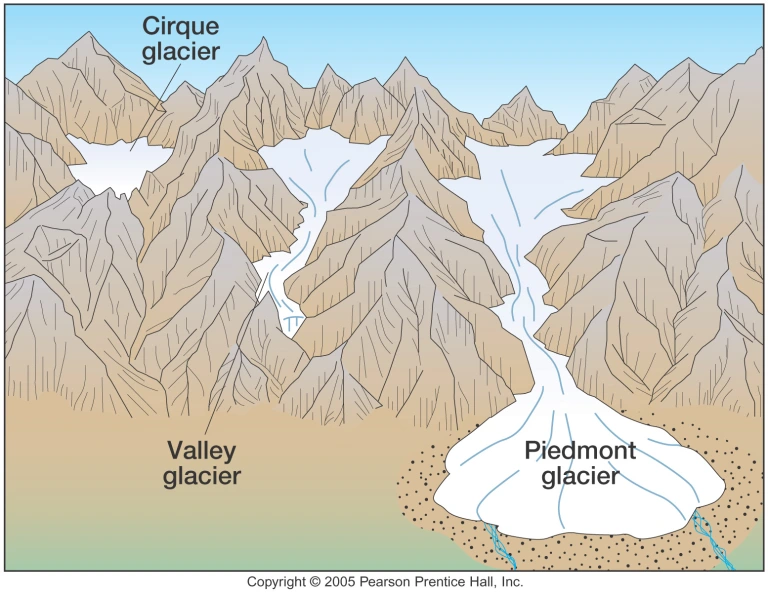 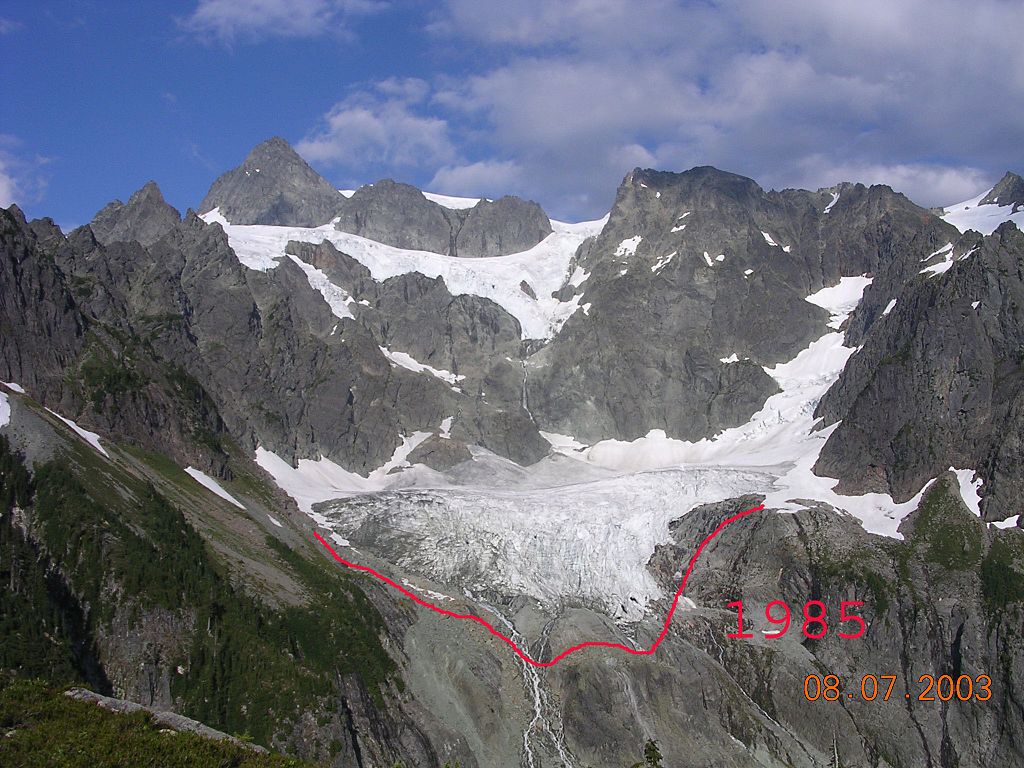 [Speaker Notes: Cirque glacier]
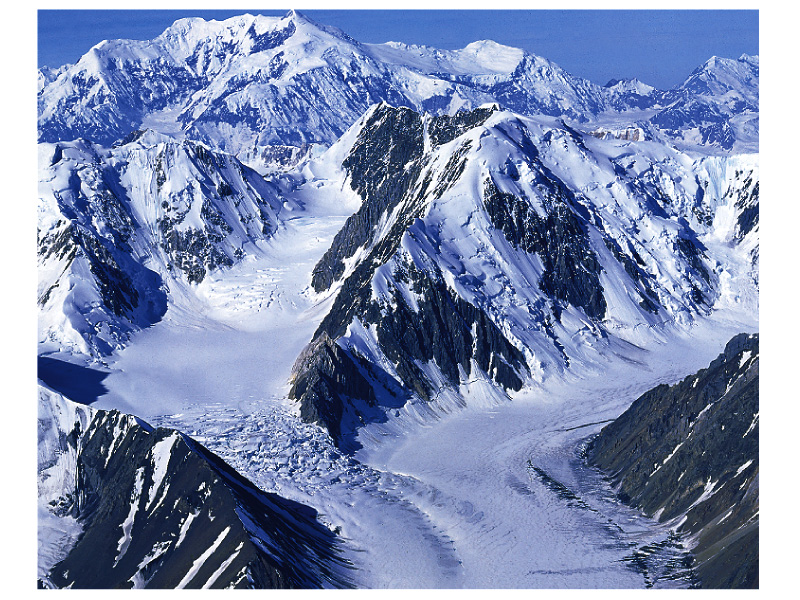 [Speaker Notes: Alpine or valley glacier]
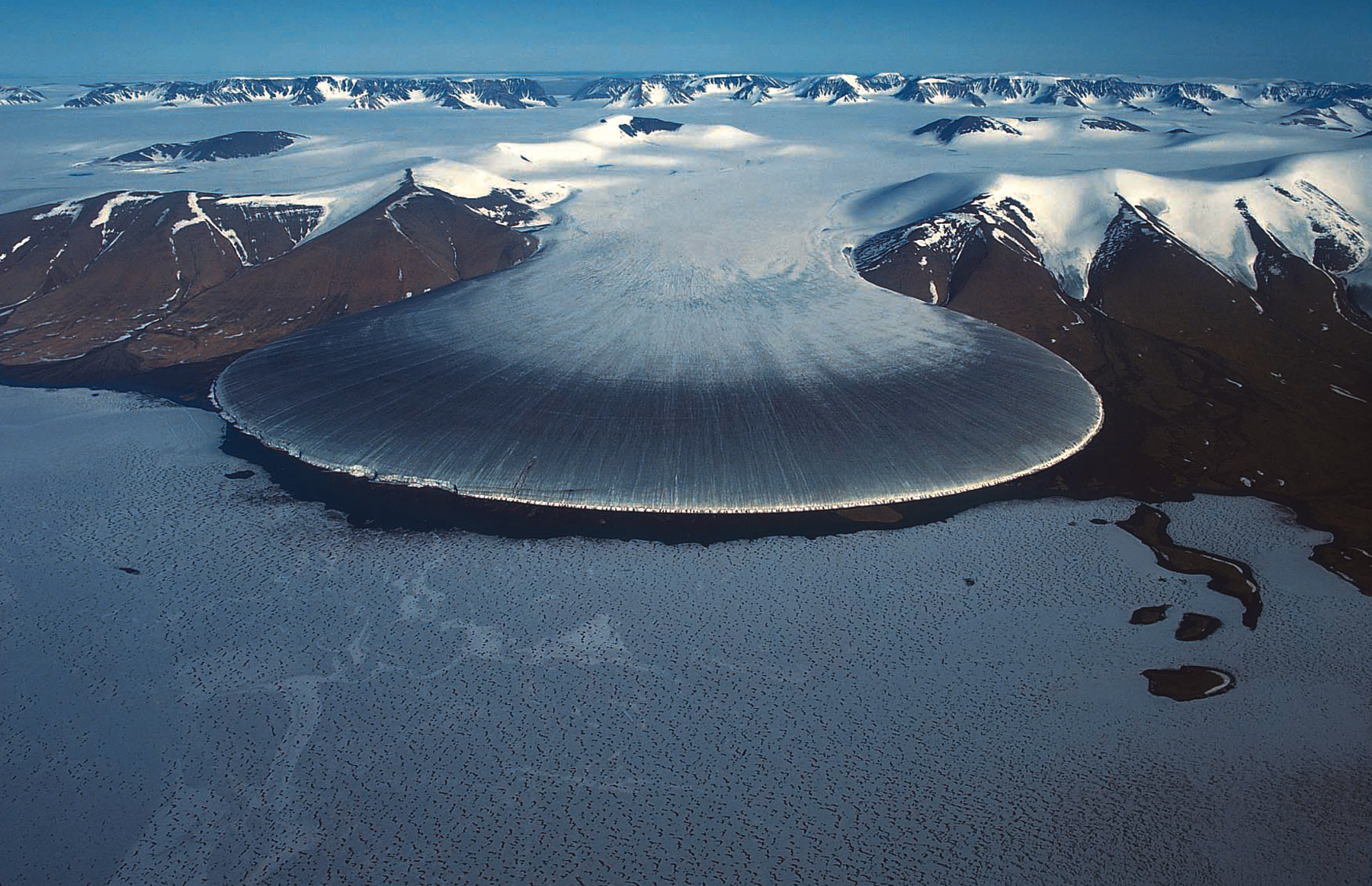 [Speaker Notes: Piedmont glaciers  are formed where valley glaciers flow out from  mountainous terrain and coalesce into a singe large glacier, spreading
over the lowland topography.]
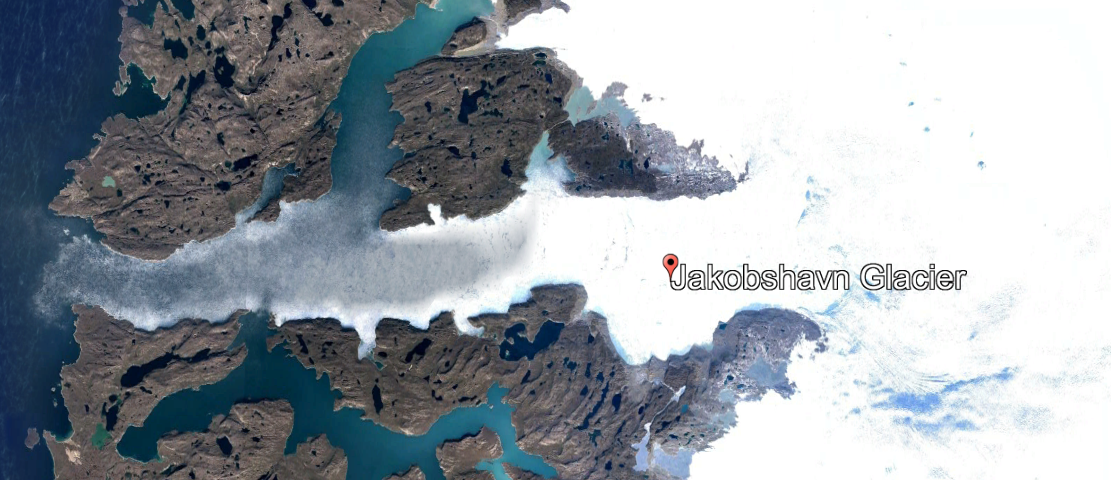 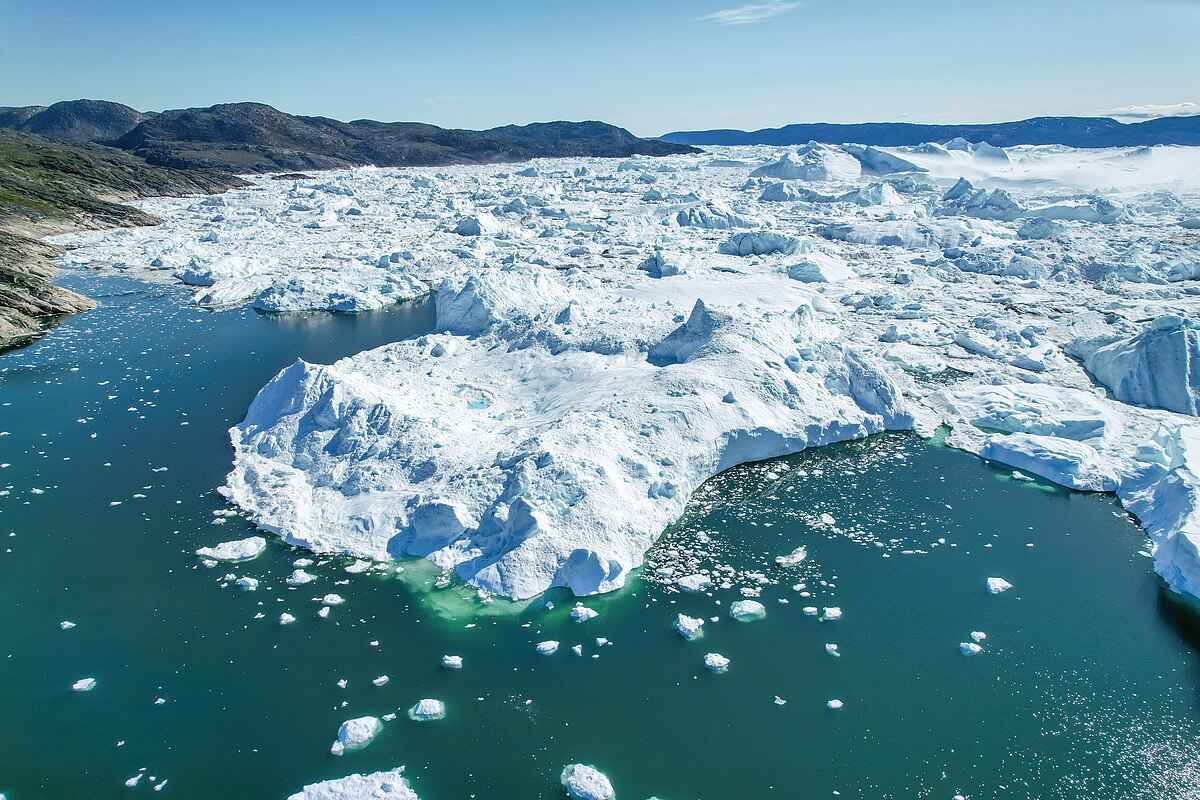 [Speaker Notes: Tidal glacier, Greenland]
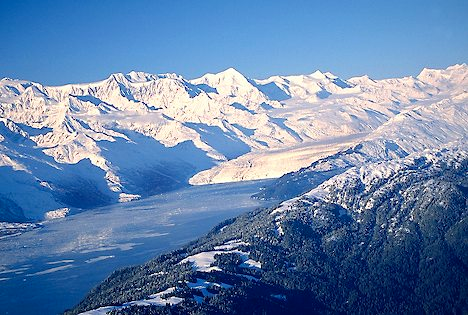 [Speaker Notes: Tidal glacier]
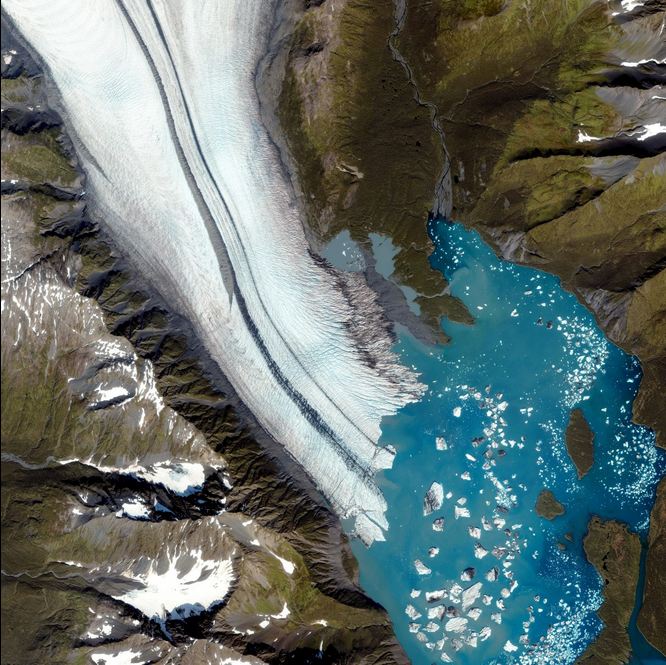 [Speaker Notes: Kenai Fjords, another tidal glacier]
Glacial outwash plain
A glacial outwash plain is a broad, flat area formed by sediment deposited by meltwater flowing from a glacier.
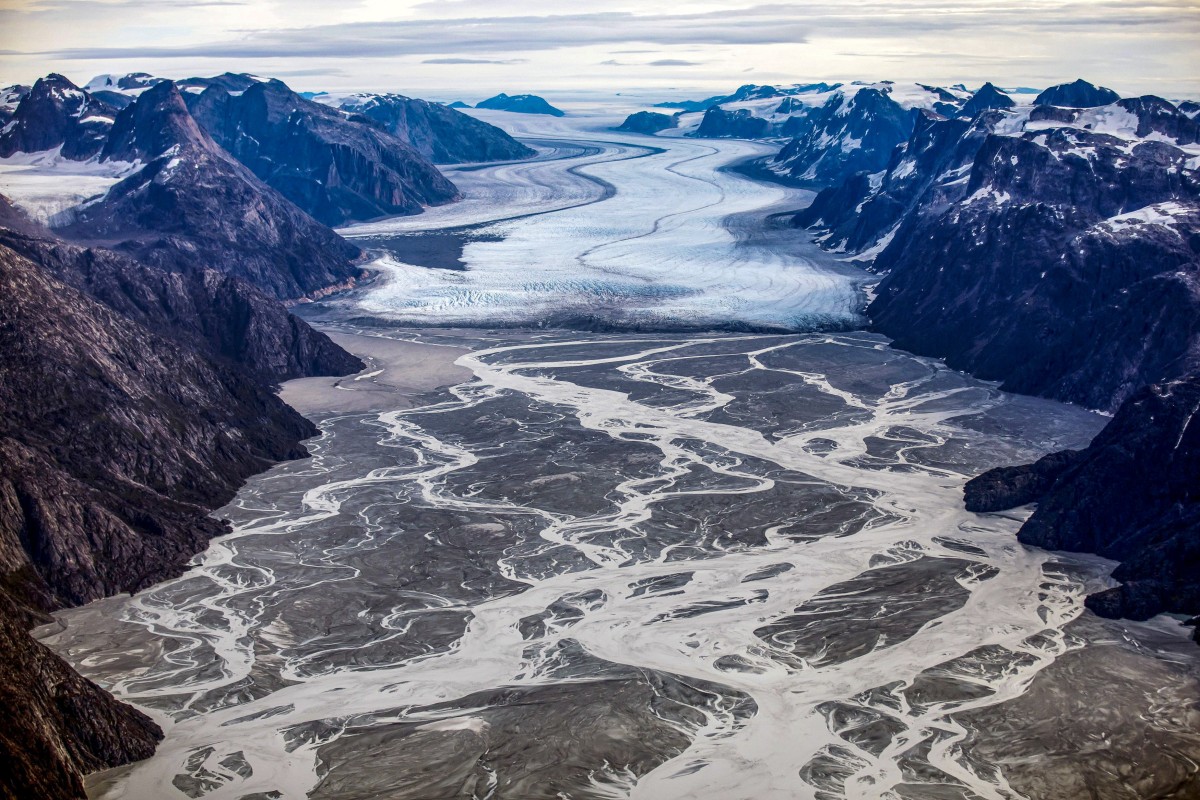 Continental ice sheets and ice domes
Antarctica and Greenland are continental ice sheets. 
Ice sheets are composed of one or more ice domes with multiple glaciers
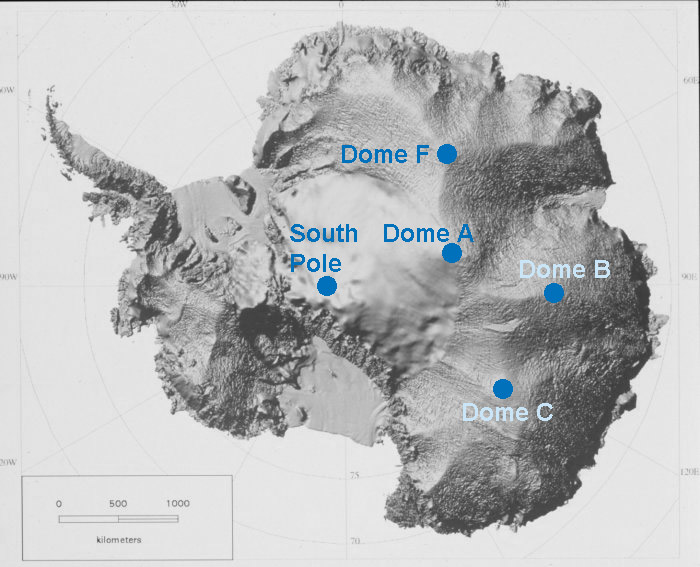 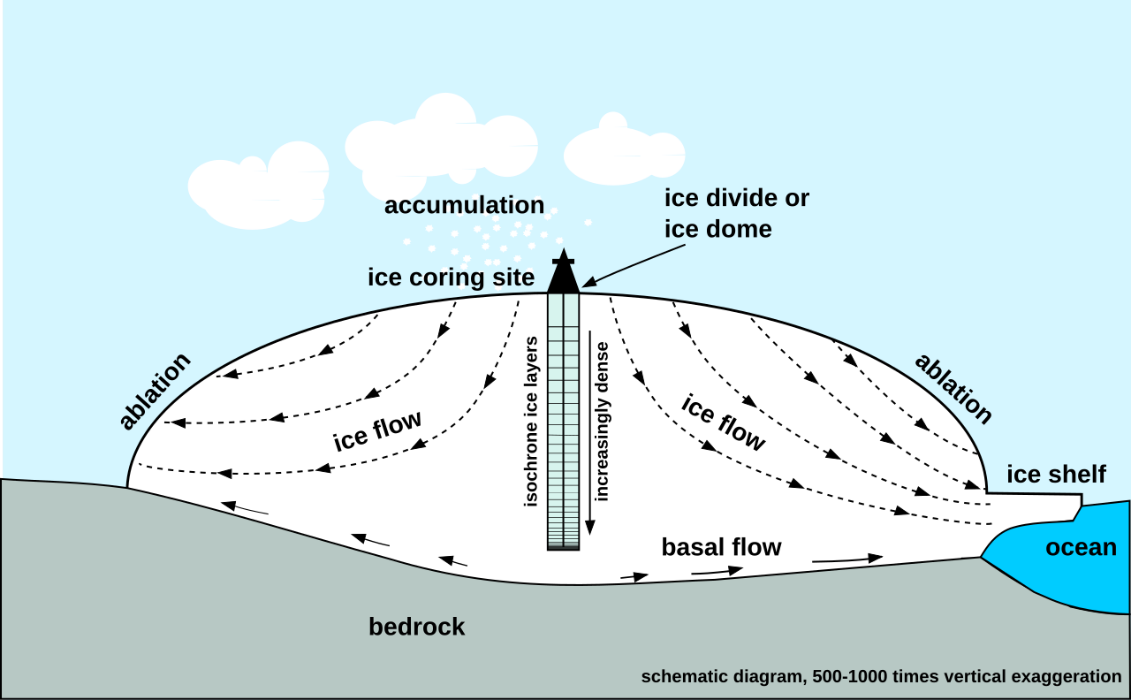 [Speaker Notes: Ice caps are smaller versions of ice sheets]
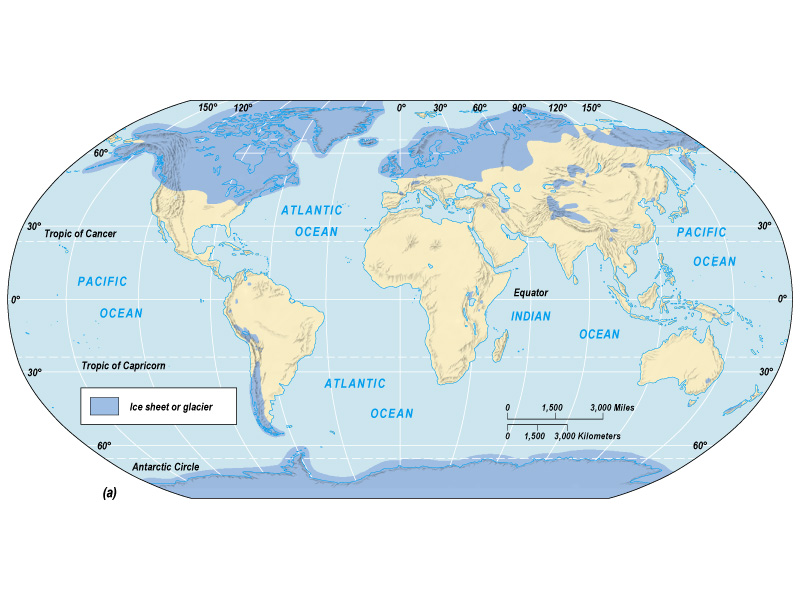 [Speaker Notes: Maximum extent of Pleistocene ice sheets and glaciersMost recent glacial maximum peaked 18,000 years ago and is considered to have ended 10,000 before present]
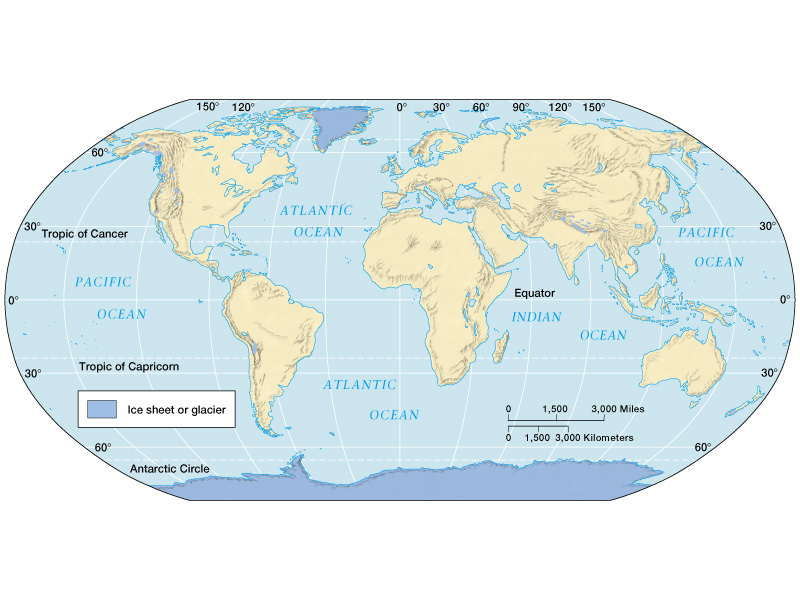 [Speaker Notes: Current extent of glaciation is about 10% of land surface]
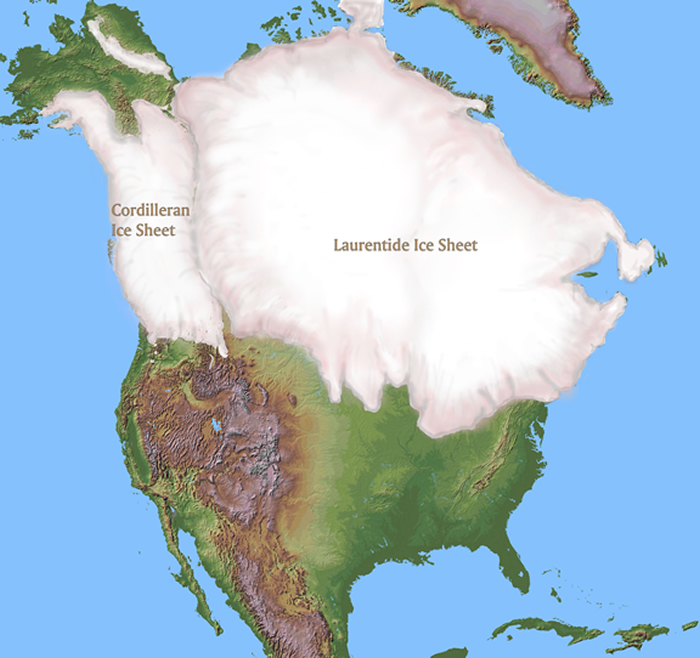 [Speaker Notes: Maximum extent of the North American continental ice sheets during the Pleistocene]
[Speaker Notes: Greenland continental ice sheet]
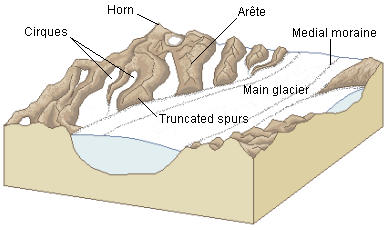 Glacial landforms
Glaciers create a combination of constructive (depositional) and destructive (erosional) landforms
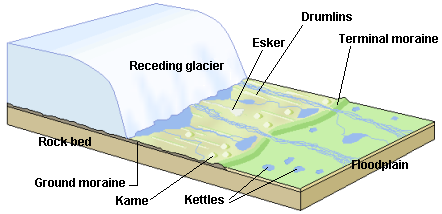 Hanging valleys (erosional)
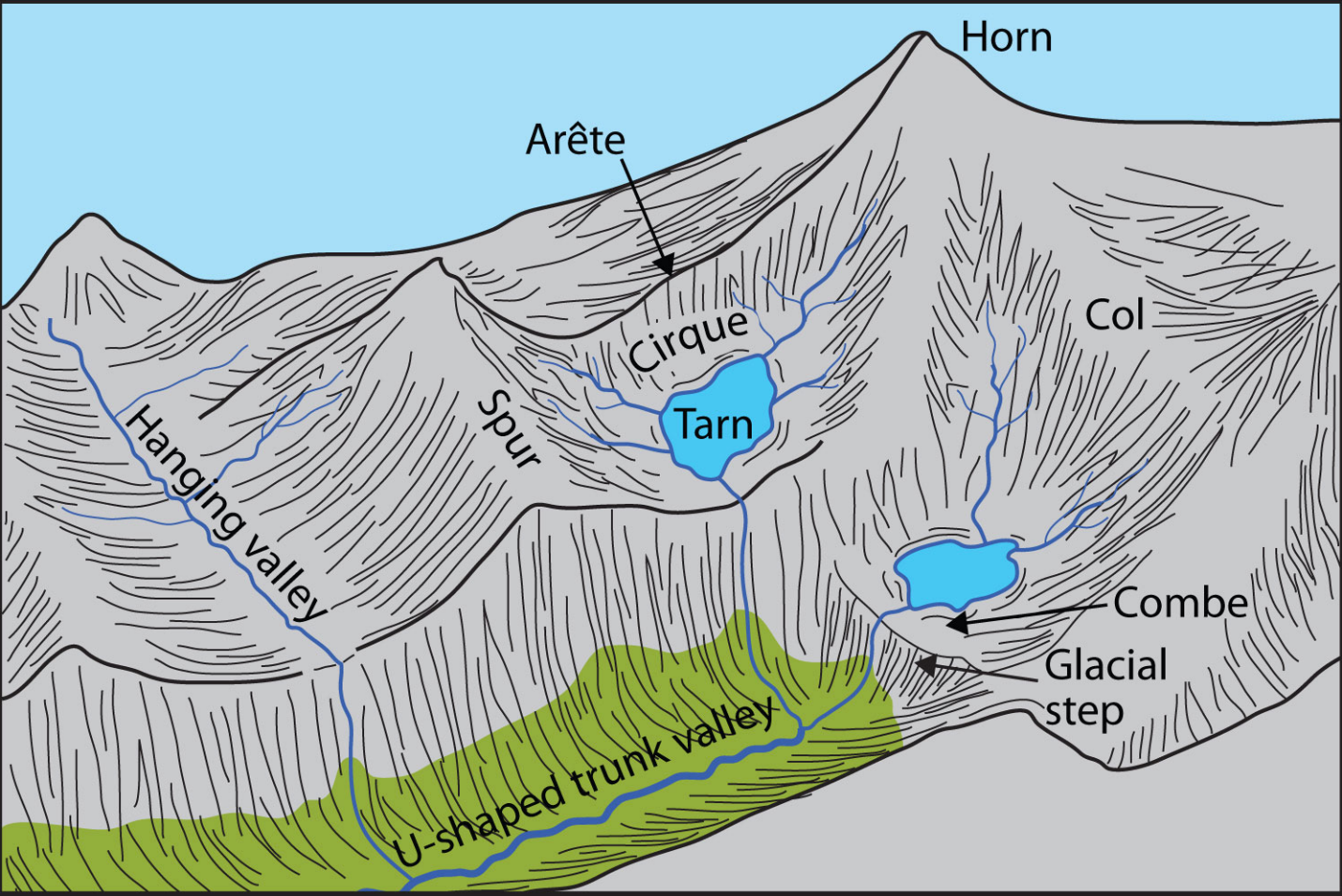 [Speaker Notes: Created when glacially valleys intersect the ocean and are partially flooded.]
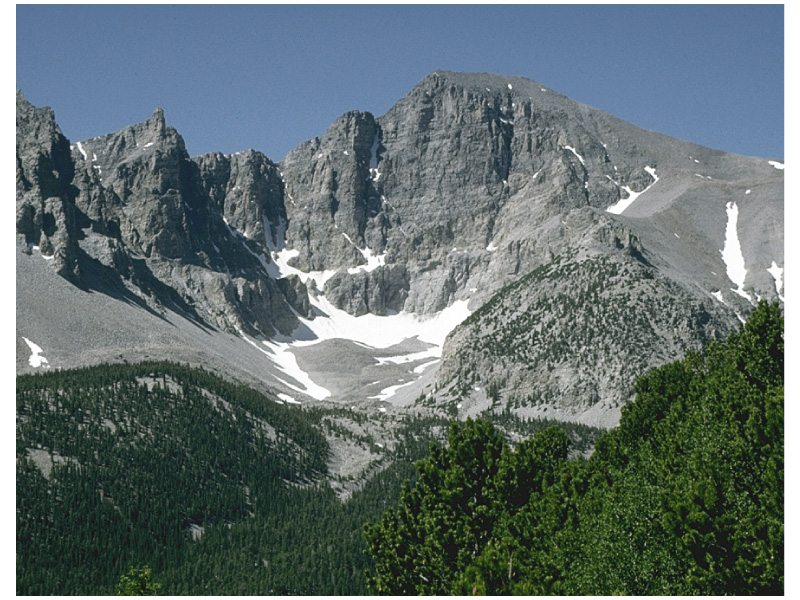 Cirques (erosional)
[Speaker Notes: Cirques are bowl-shaped eroded, depressions near-mountain top ridges where snow accumulates and forms the head of an alpine glacier. When glaciers retreat, the cirque is often the last part to melt.]
Aretes
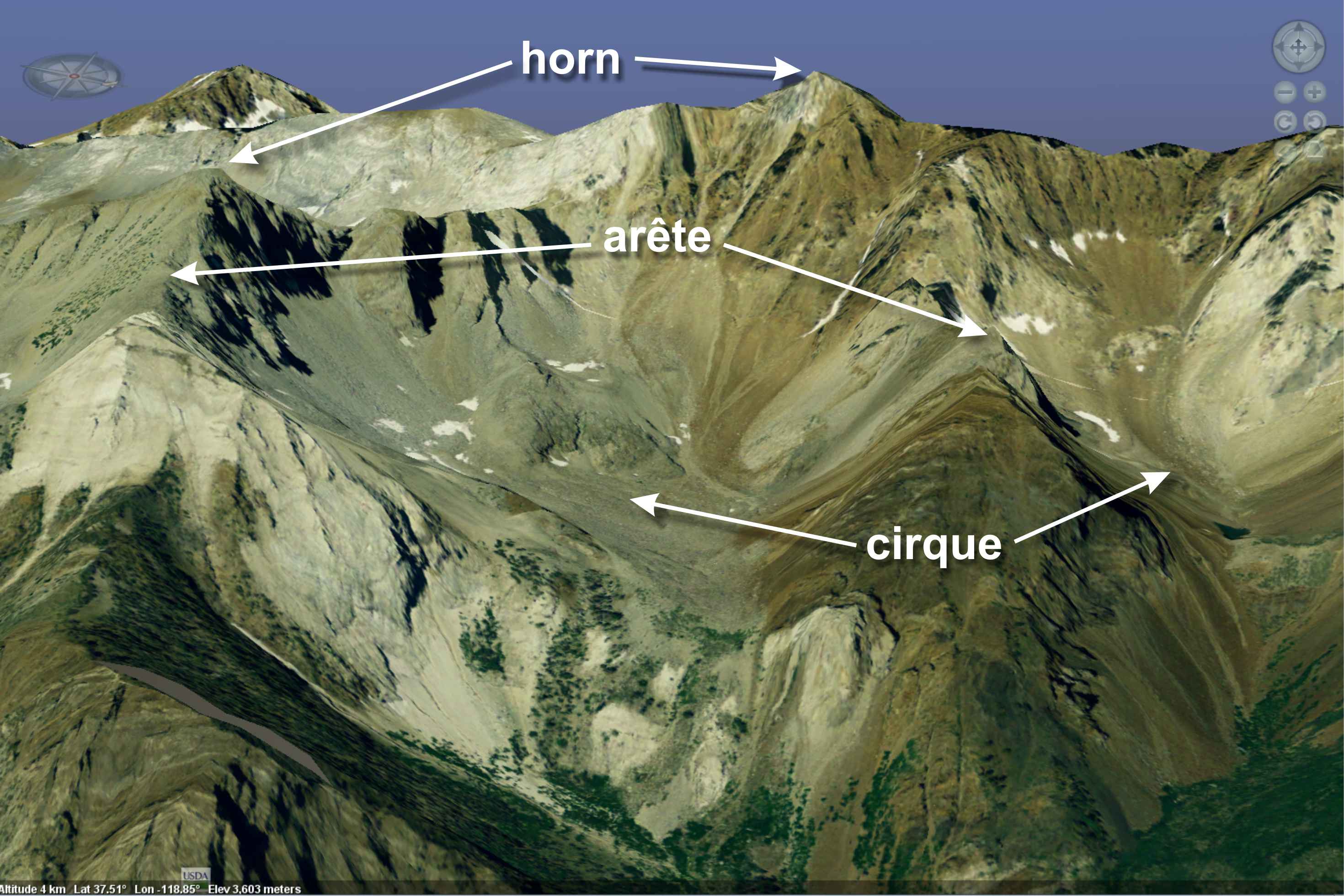 Horns (erosional)
Fjords (erosional)
[Speaker Notes: Created when glacially valleys intersect the ocean and are partially flooded.]
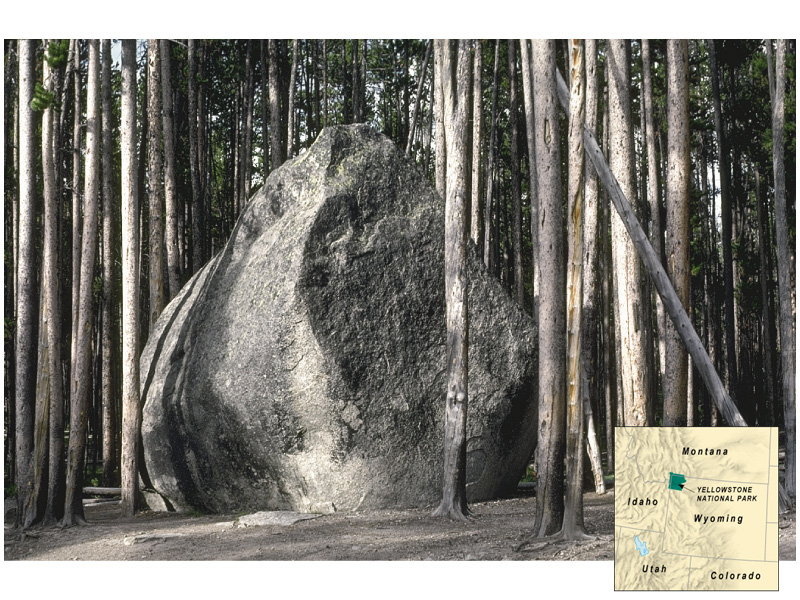 Glacial erratics (depositional)
[Speaker Notes: Glacial erratics are enormous boulders transported and deposited by glaciers, often far from their source region.]
Moraines (depositional)
Moraines are formed by deposition of glacial sediments as glacier melts.
Lateral moraines
Long linear ridges of glacial sediments deposited along the side of the glacier parallel to its direction of movement.
Medial moraines: 
Long linear ridges that form along the contact where glaciers with lateral moraines merge
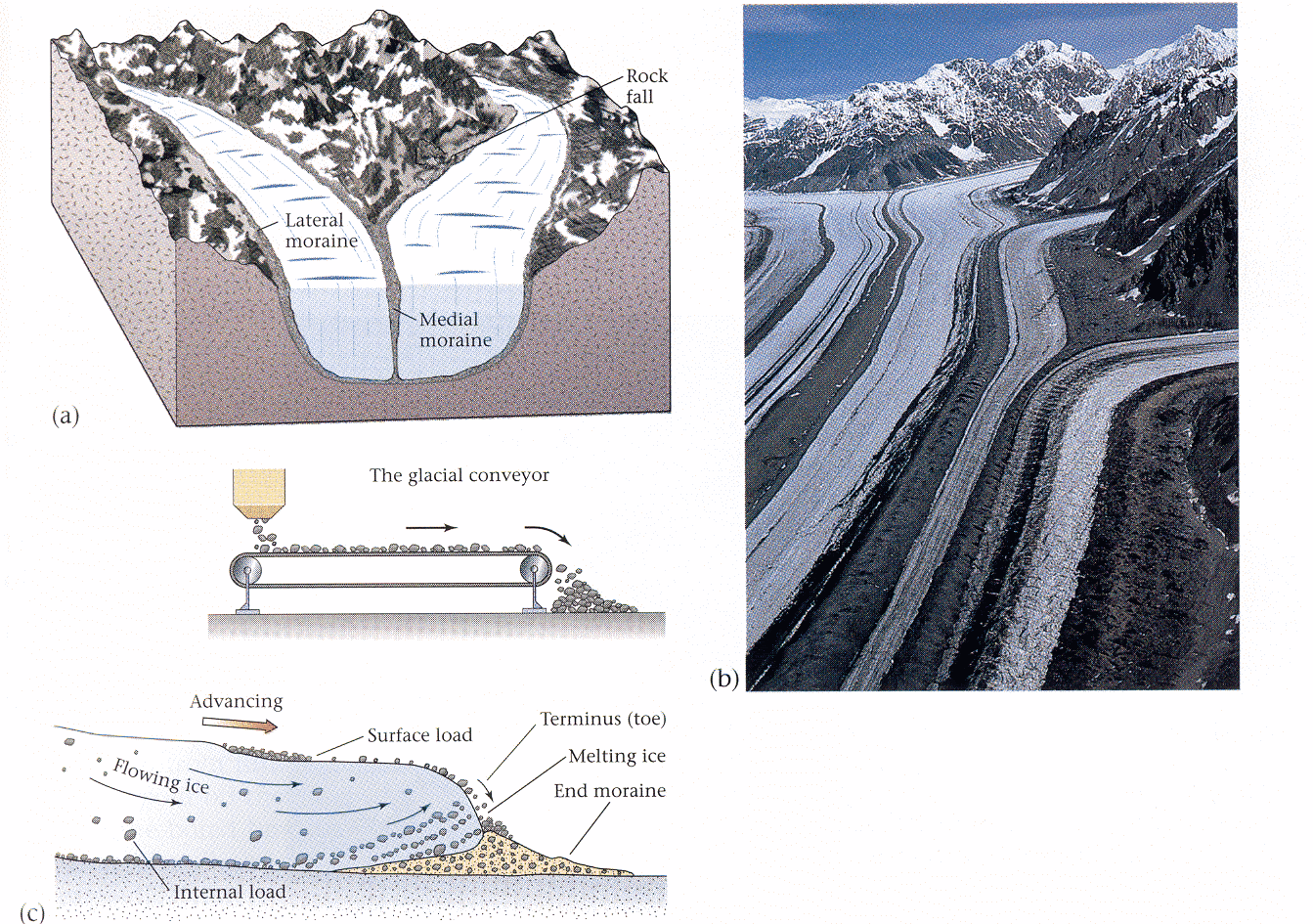 [Speaker Notes: Moraines (end/lateral/medial) are linear features deposited at bottom or along sides of glaciers.]
Terminal moraines
Linear, arc-shaped depositional ridges that form at the terminus of a glacier. These till deposits mark the limit of glacial movement.
Recessional moraines
Linear, arc-shaped ridges deposited by the melting glacier as it retreats
They mark the gradual retreat of the glacial ice after it has already deposited its terminal moraine.
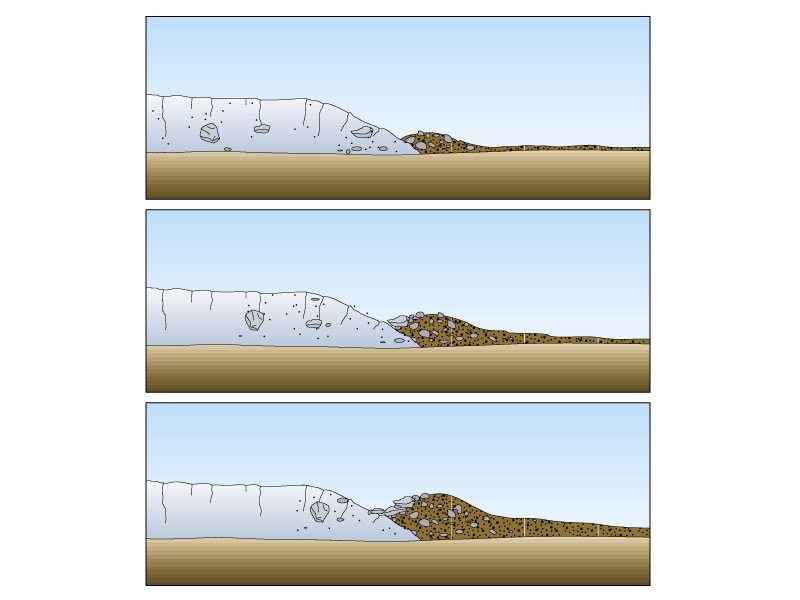 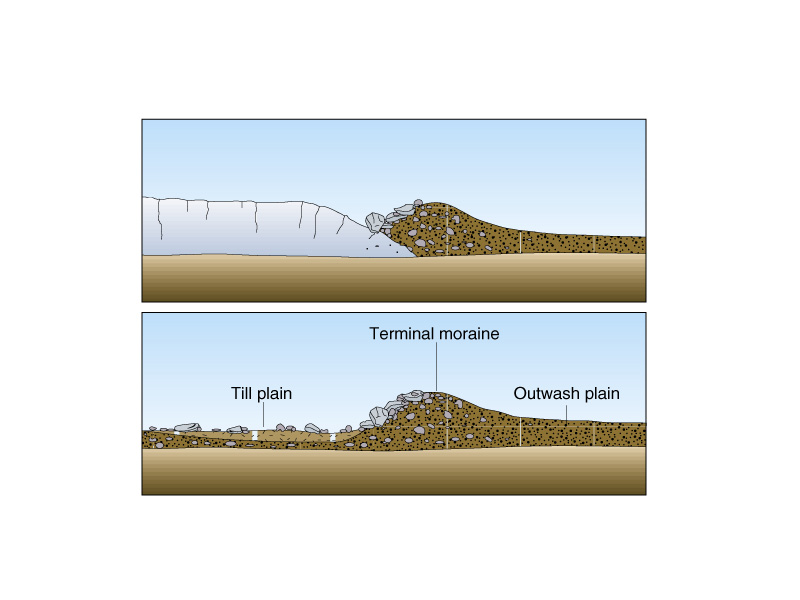 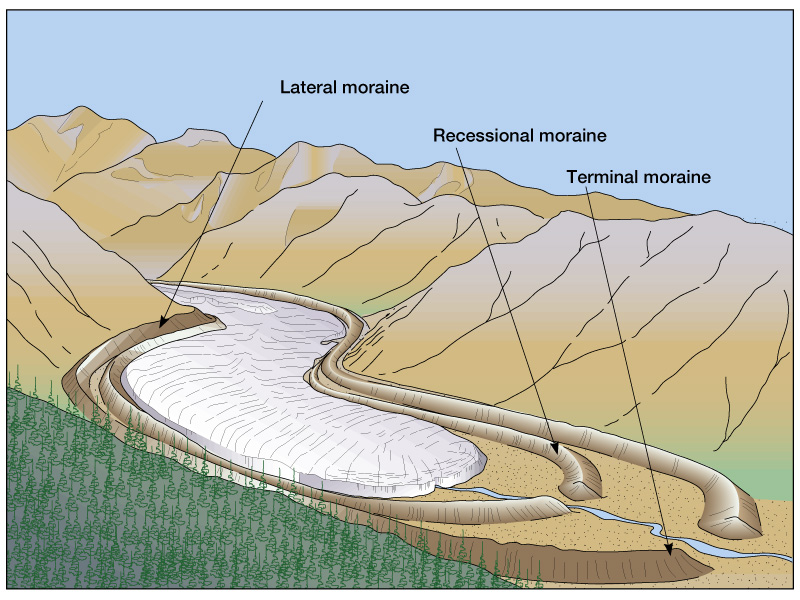 [Speaker Notes: Moraines (end/lateral/medial) are linear features deposited at bottom or along sides of glaciers.]
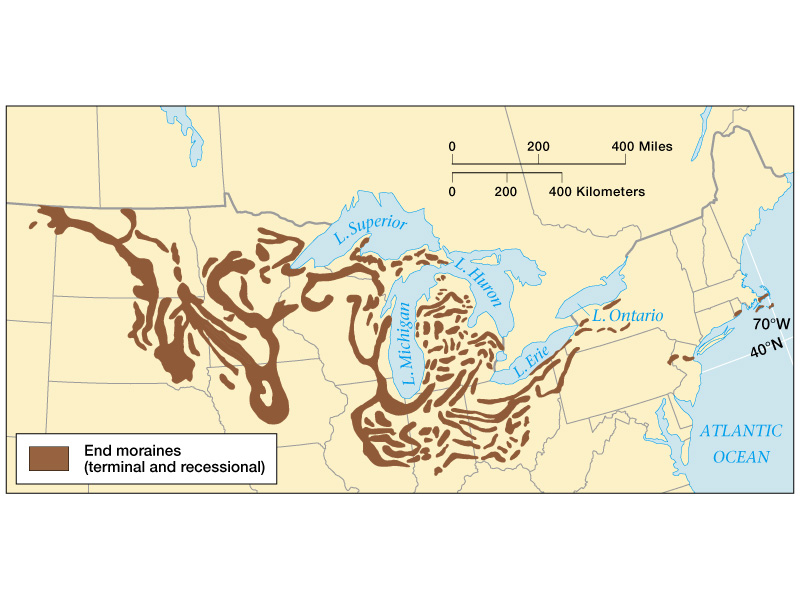 Finger Lakes Region, New York
Drumlins
Drumlins (depositional)
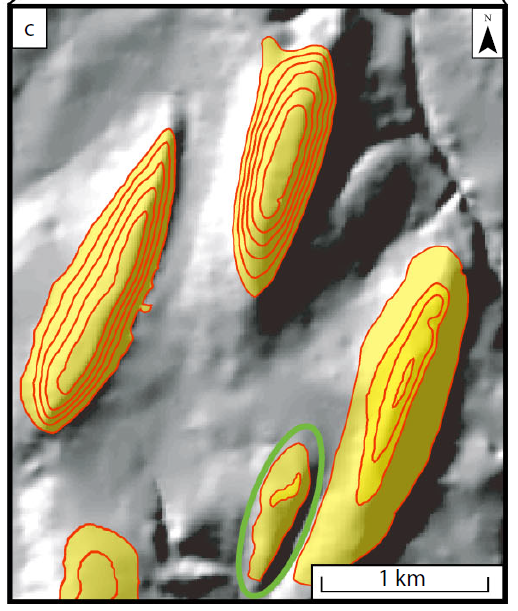 Drumlins form beneath glaciers as they move over the landscape. 
They are streamlined hills made of glacial till (a mix of clay, sand, gravel, and boulders
Their alignment indicates the direction of glacier flow
Photo at right shows drumlins in eastern Canada – the direction of glacier flow was dominantly along a north to south axis
[Speaker Notes: Drumlins]
[Speaker Notes: Drumlins]
[Speaker Notes: Drumlins are often found in groups, called drumlin fields or swarms, and are a key feature of glaciated landscapes.]
Eskers (left) and kames (right)
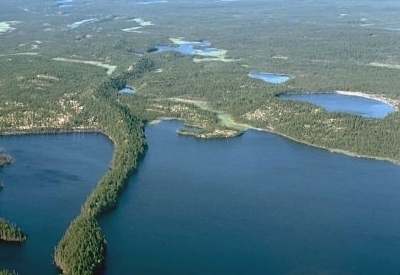 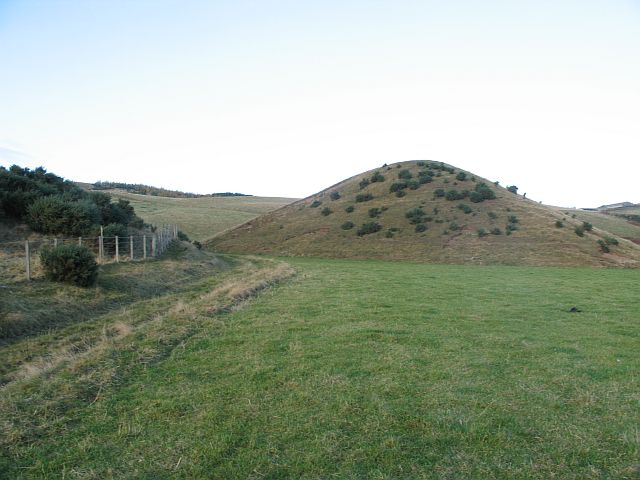 [Speaker Notes: Eskers (left) form when glacial meltwater carries sediment through tunnels or channels in the ice, and deposits it as the water slows down. The sediment builds up in piles that take the shape of the channelsKames (right) are created when meltwater from a glacier deposits sand and gravel in holes or fissures in the glacier. When the glacier retreats/melts these piles of sediment are left behind]
[Speaker Notes: Theron Esker, Canada]
[Speaker Notes: Esker formation]
[Speaker Notes: https://www.sciencedirect.com/science/article/pii/S0169555X22003117]
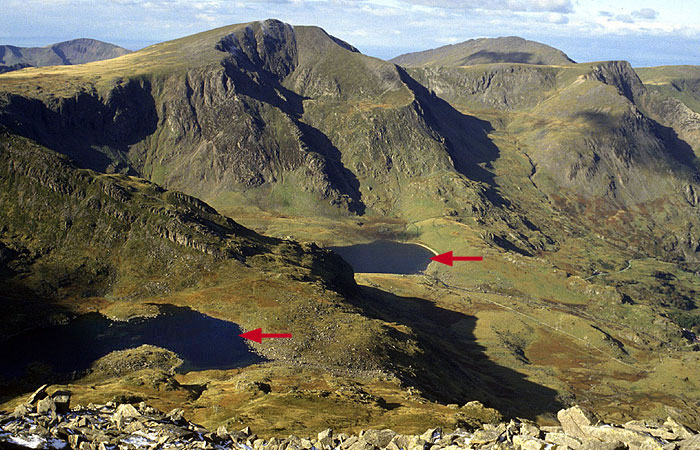 Tarns (corrie lakes)
[Speaker Notes: Tarns are small lakes that forms in a glacial cirque]
Prairie potholes
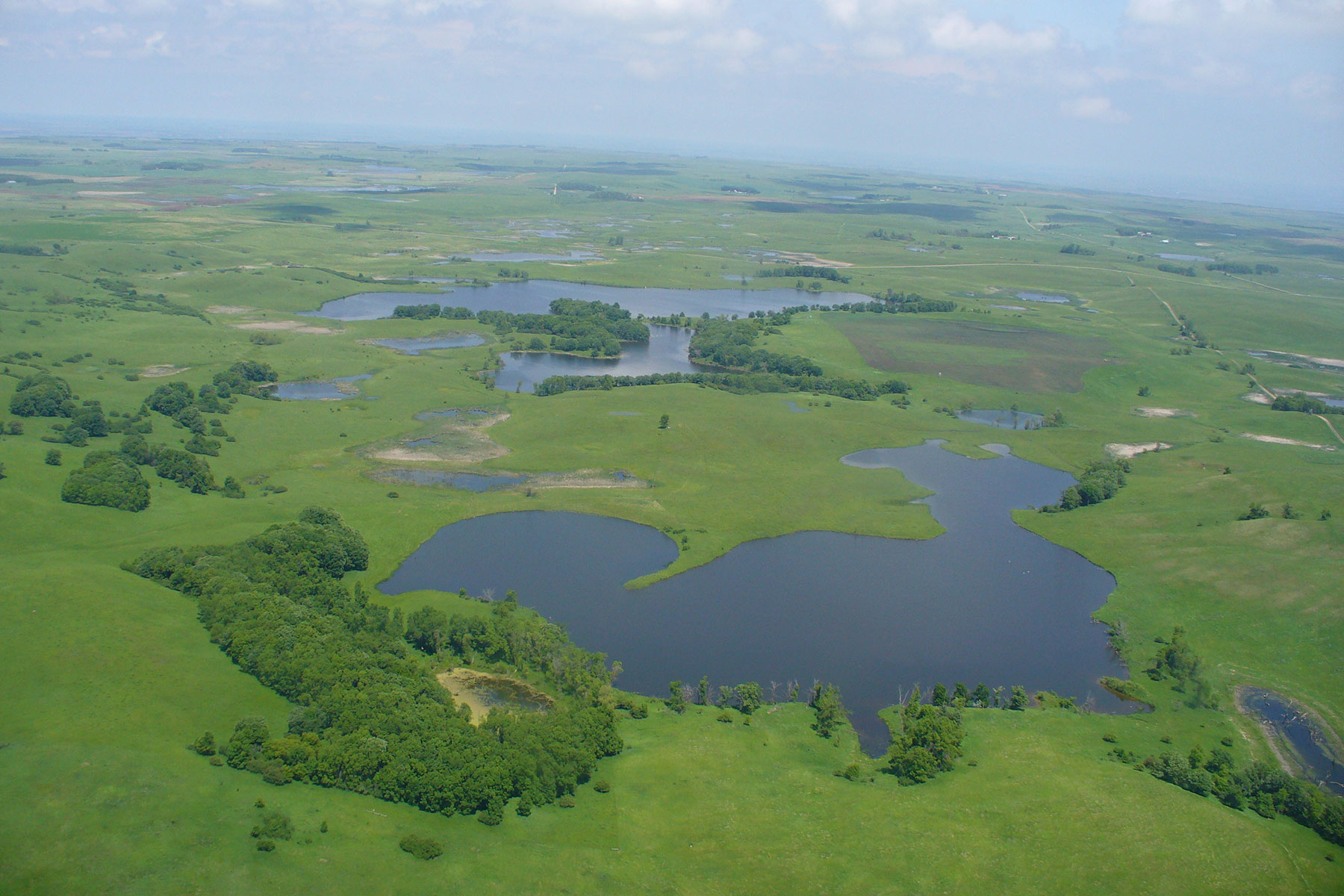 Prairie pothole region of the US and Canada
As glaciers retreated, they left behind uneven terrain with depressions caused by chunks of ice that had broken off and become buried in sediment.
 These large blocks of ice, eventually melted, creating depressions or "potholes" in the landscape.
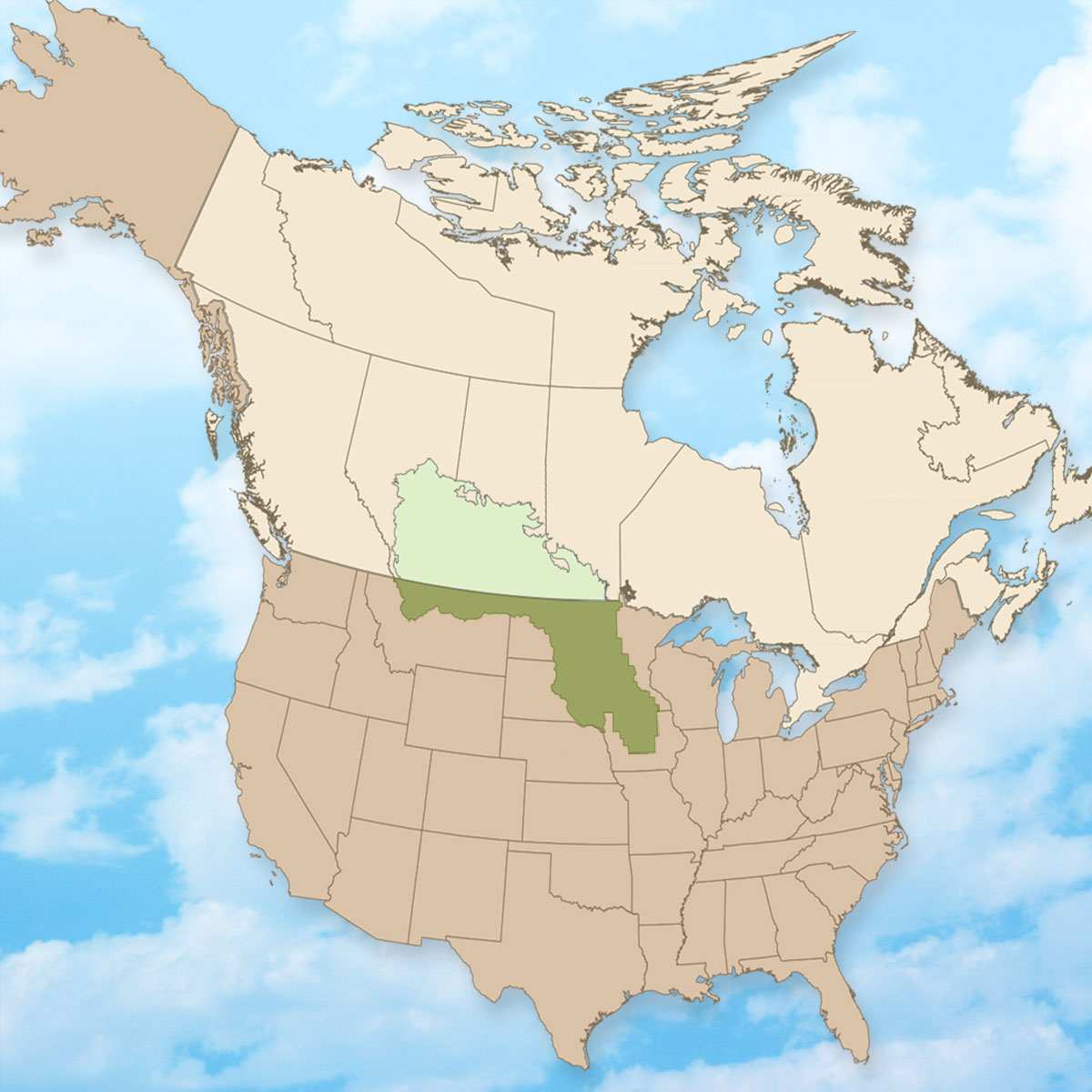 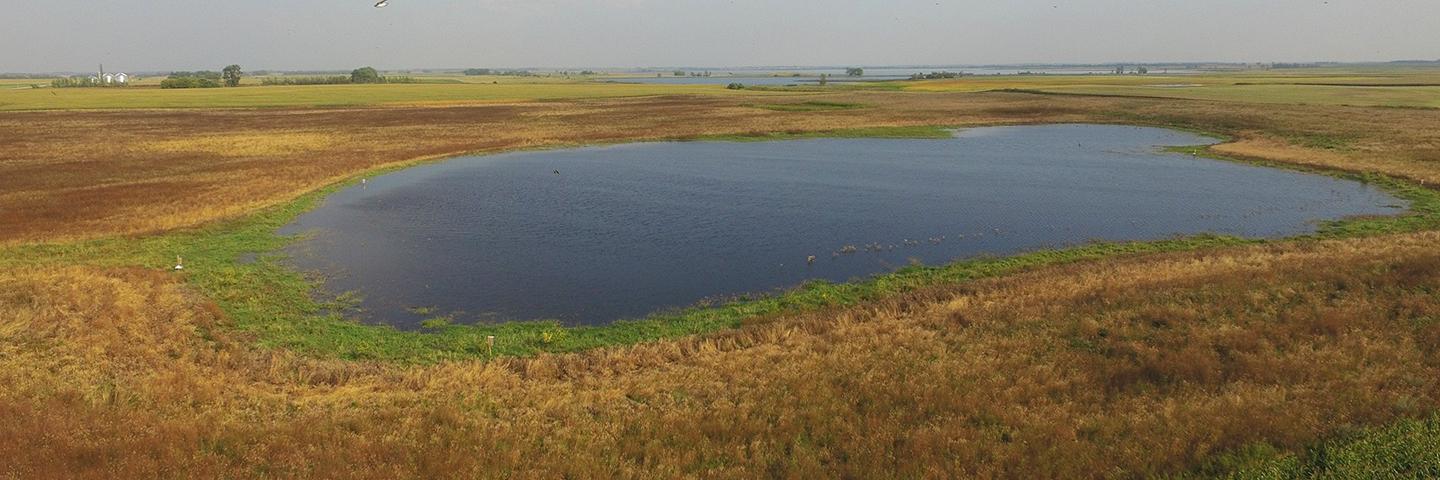 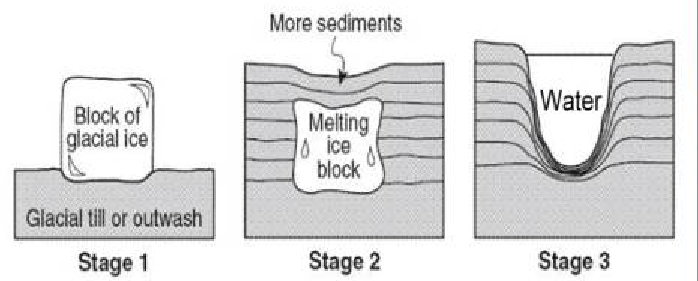 [Speaker Notes: Prairie potholes]
Periglacial landforms develop in near glacial conditions characterized by
Perennially frozen soil (permafrost) and/or seasonally-thawed soil
The layer in the surface that thaws each year is called the active layer 
Incomplete vegetation cover of herbaceous plants and dwarf trees 
Snow free ground cover for part of the year 
Frequent fluctuations of air temperature across freezing point
Tunda biomes often have periglacial conditions and landforms
Arctic tundra
[Speaker Notes: Tundra is where periglacial landforms can be found

Most tundra is in the Northern Hemisphere. Most permafrost is in the Northern Hemisphere. This is simply because there is a landmass at the latitudes where these features and conditions can develop. Permafrost is present in Antarctica. It exists mainly in the continent's ice-free areas, particularly in the coastal regions and in the dry valleys of East Antarctica, such as the McMurdo Dry Valley. These valleys, located in Victoria Land, are one of the largest ice-free regions on the continent, and they contain extensive permafrost.  

Unlike the Arctic, where permafrost is more widespread and associated with tundra ecosystems, Antarctica's permafrost is found in isolated, ice-free areas surrounded by glaciers and permanent ice sheets.  The permafrost in Antarctica is generally older and colder than that in the Northern Hemisphere, with some areas believed to have remained frozen for millions of years. However, in recent decades, even Antarctic permafrost has shown signs of change, particularly in response to warming temperatures.]
Alpine tundra
[Speaker Notes: Found only in some of the highest coldest mountain ranges like those of the Tibetan Plateau. Above is Colorado. Very little permafrost is found in the Southern Rocky Mountains. Discontinuous permafrost can develop in the Middle and Northern Rockies.]
Permafrost
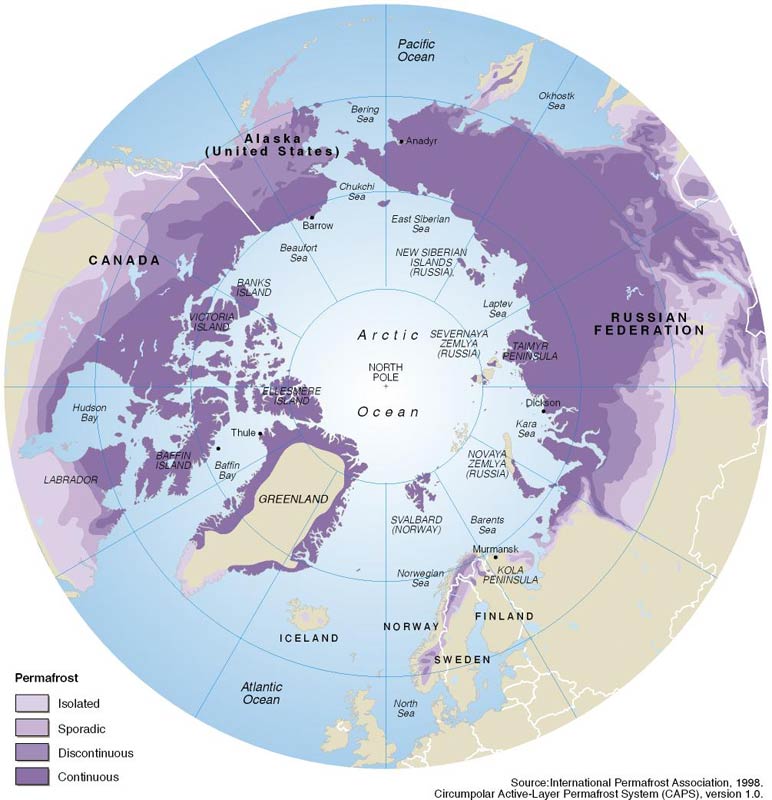 Ground with a temperature perennially below freezing
Permafrost soils are called gelisols
Most of the permafrost in the Arctic
[Speaker Notes: Water vapor can deposit onto ice bodies in the ground due to lower vapor pressure along surface of ice]
[Speaker Notes: A block of thawing permafrost that fell into the ocean on Alaska’s Arctic Coast. Credit: U.S. Geological Survey]
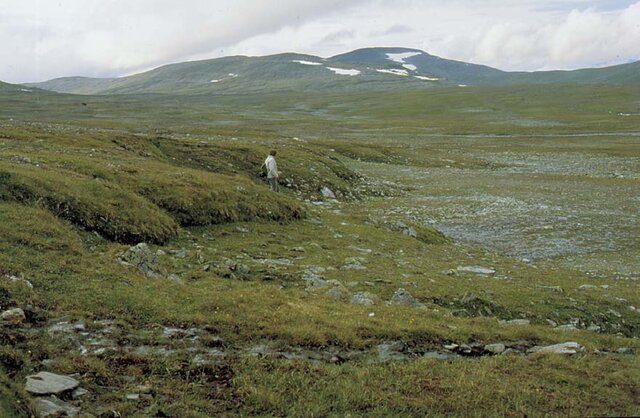 Solifluction terraces
[Speaker Notes: https://www.geologinenseura.fi/sites/geologinenseura.fi/files/hirvasetal.pdf]
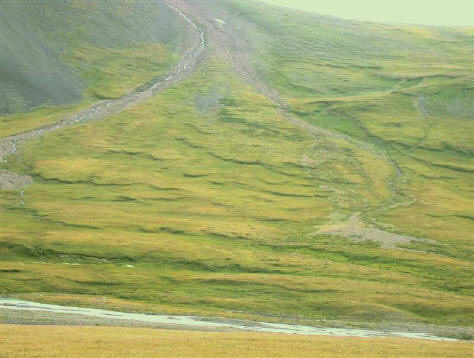 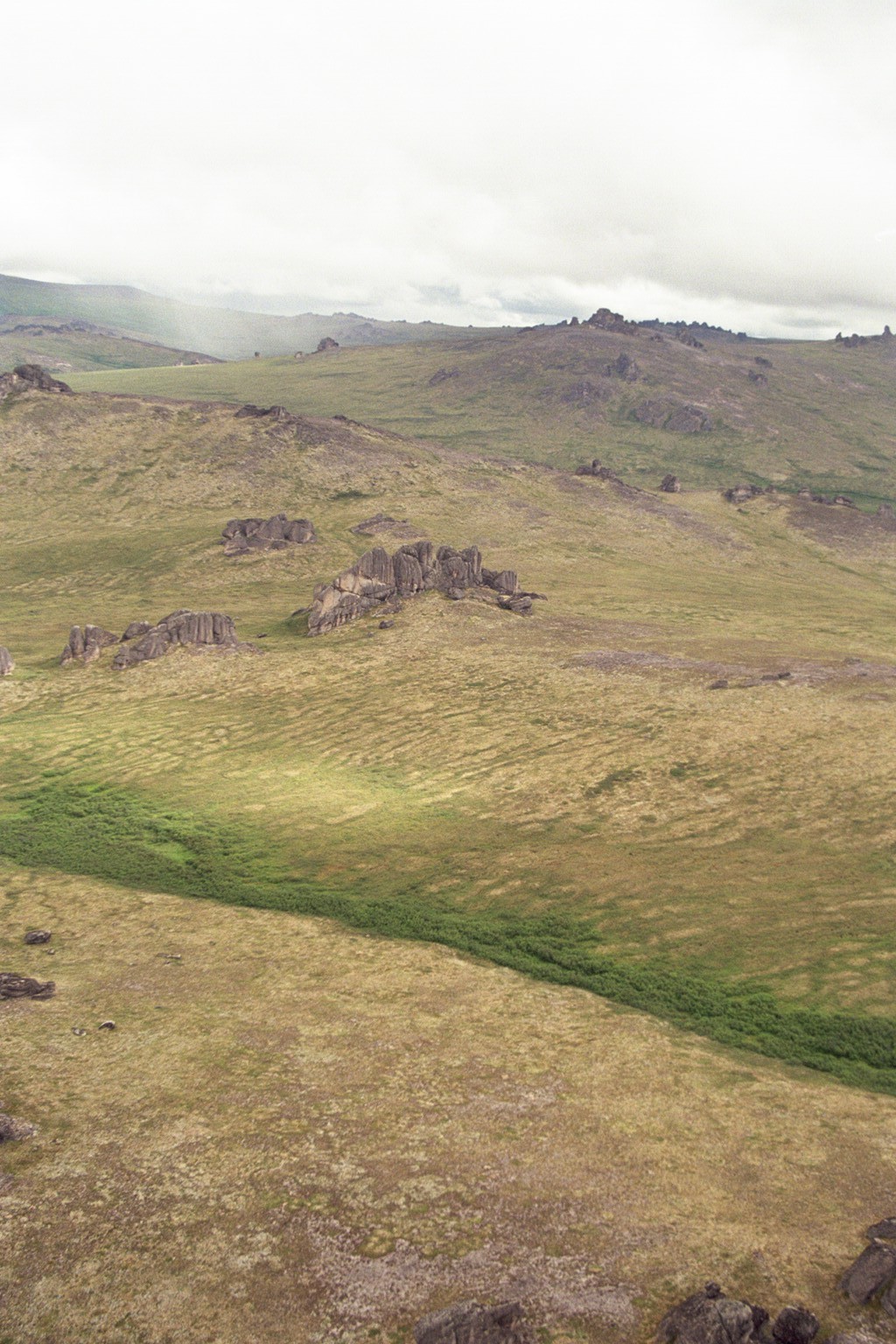 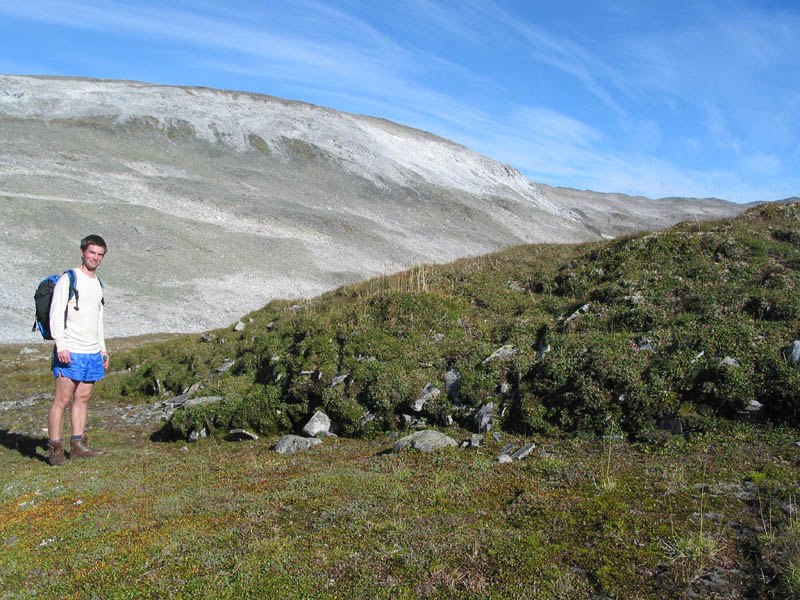 [Speaker Notes: These are solifluction lobes along the side of a mountain slope in Montana. Solifluction is a type of earth flow common in periglacial environments underlain by permafrost. During the summer the surface layer of permafrost melts (the active layer) creating a water-saturated layer that can flow slowly downslope under the influence of gravity.  The underlying frozen ground acts as a sliding plane along which the mass of soil can slowly move down slope. Lobes pick up sediment and larger rocks as they flow downhill to form solifluction lobes or terraces]
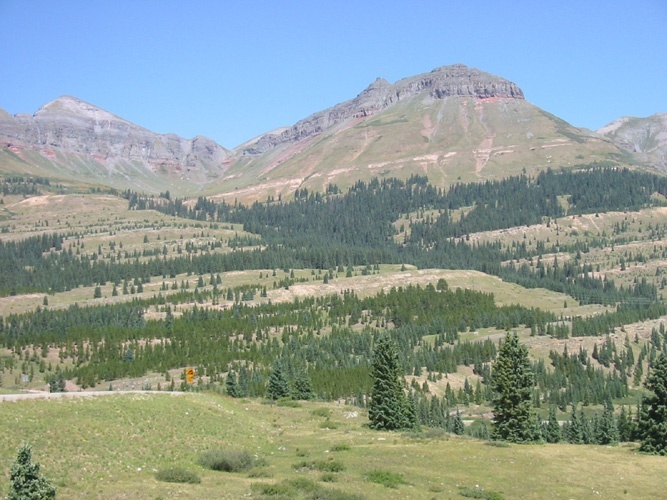 [Speaker Notes: Solifluction does not have to occur in areas with permafrost. Solifluction is a type of mass wasting, or slow downhill movement of saturated soil and regolith, commonly found in areas with freeze-thaw cycles. While it is often associated with permafrost regions, where the active layer above the permafrost thaws seasonally, it can also occur in non-permafrost environments where there are similar freeze-thaw dynamics. In such cases, water-saturated soils on slopes can still flow slowly due to gravity during thawing periods, leading to solifluction without the presence of underlying permafrost.]
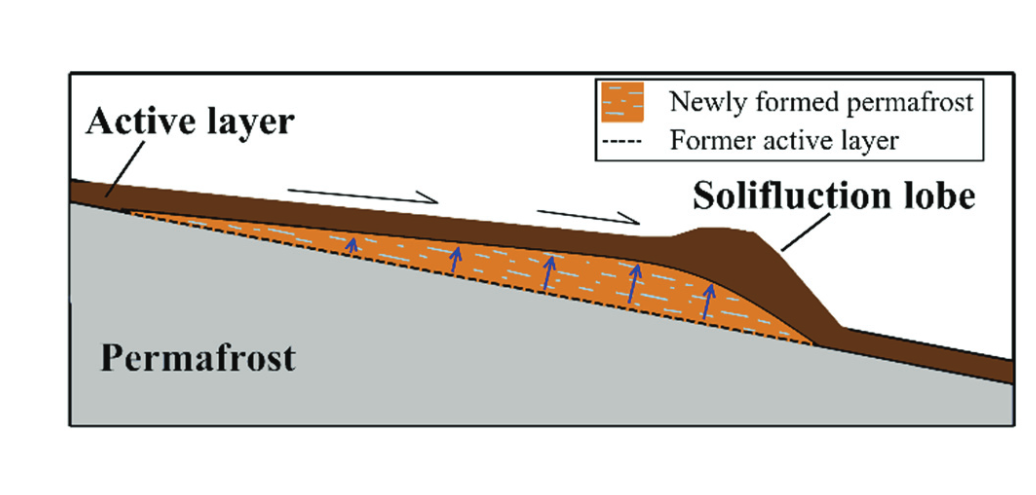 [Speaker Notes: Simplified conceptual model of solifluction lobe (terrace) displacement (black half-arrows) and permafrost aggradation over several years. Displacement of the lobe and accumulation of material draw the permafrost table upwards (blue arrows) and cause the formation of ground ice in the newly formed permafrost (light blue)https://cdnsciencepub.com/doi/10.1139/as-2016-0018]
Drunken forest
[Speaker Notes: Drunken trees in melting permafrost near Fairbanks, Alaska. Drunken forests develop due to permafrost thaw.]
Thermokarst and thermokarst lakes
Thermokarst forms when permafrost thaws. 
Because of the melting, the soil loses internal structure and can subside unevenly under its own mass. 
Meltwater lakes form as a result
These are known as thermokarst lakes
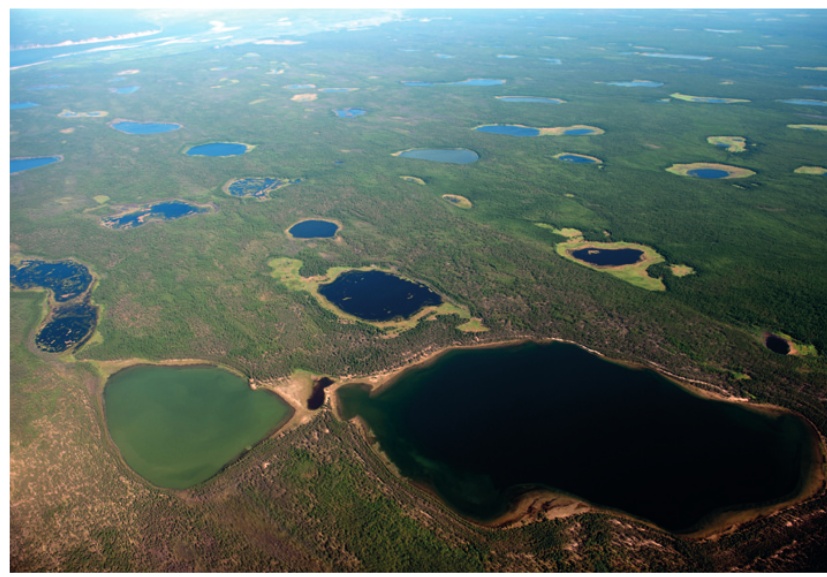 Ice wedge polygons
Distinctive, patterned ground features found in permafrost regions. 
Form due to the seasonal freeze-thaw cycles
Over time they create polygons on the surface of the ground.
[Speaker Notes: https://www.woodwellclimate.org/ice-wedges-climate-change/]
[Speaker Notes: Ice-wedge polygons]